Здоровье — всему голова, всего дороже
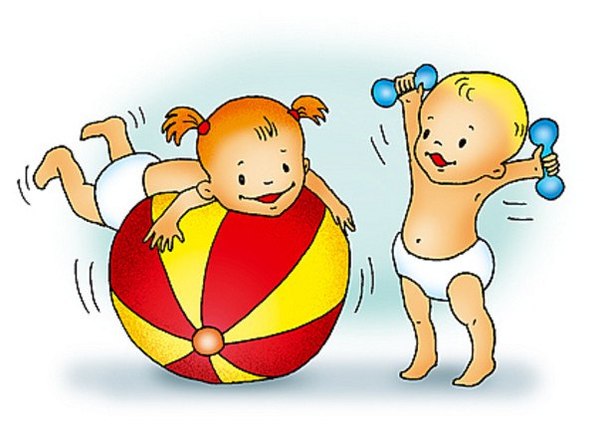 Нисковская Татьяна Вениаминовна, медсестра,
МБОУ « Орлово-Розовская НШДС »
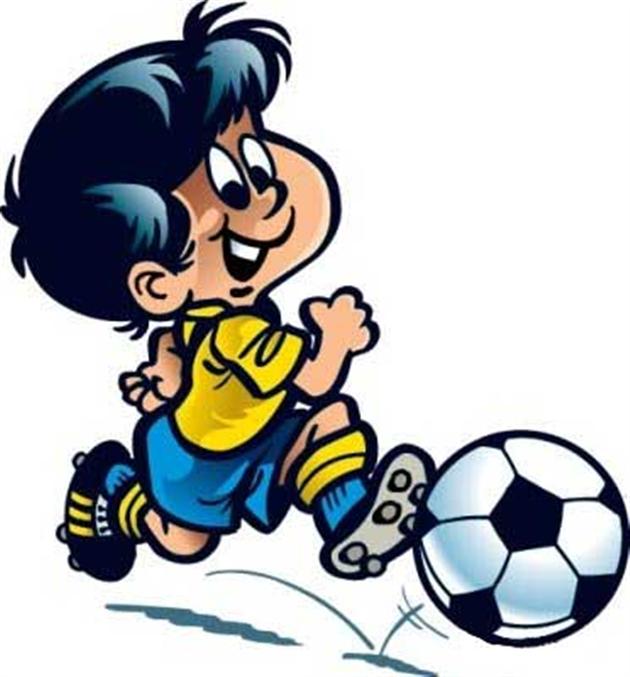 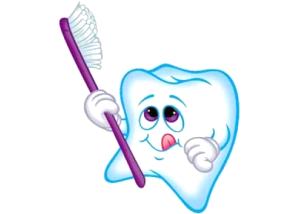 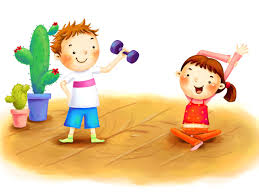 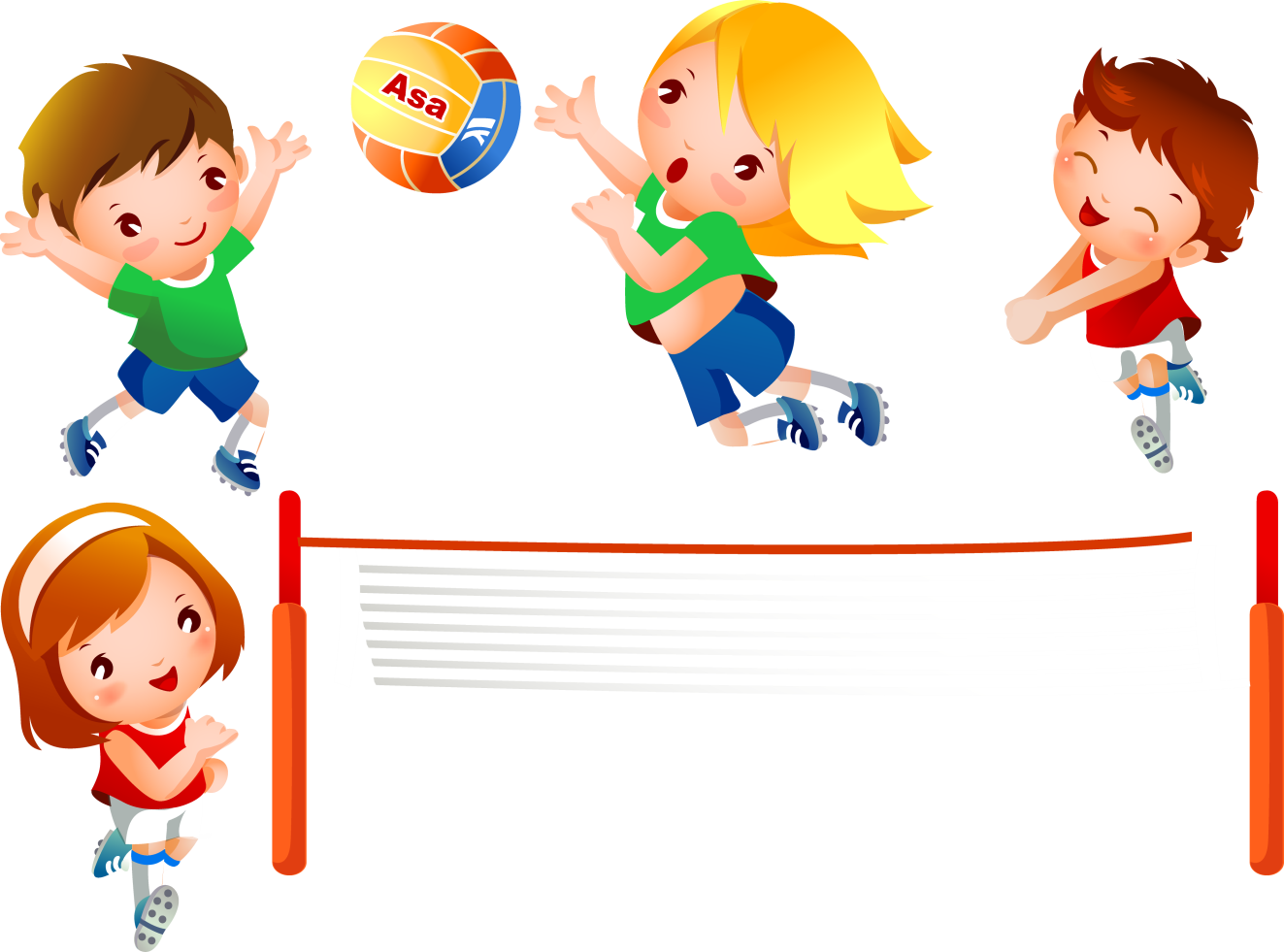 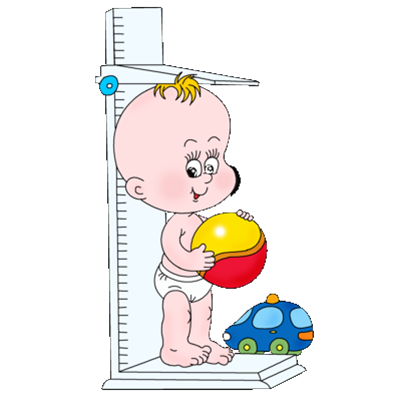 Каждый должен будет ответить 
для себя на вопросы:
1.Что такое здоровье?2. Какие помощники в сохранении здоровья у нас существуют?3. Что необходимо делать, чтобы прожить здоровым и счастливым много лет?
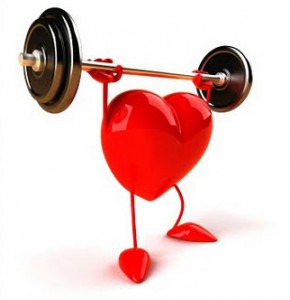 Режим дня
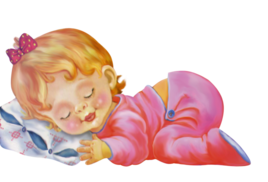 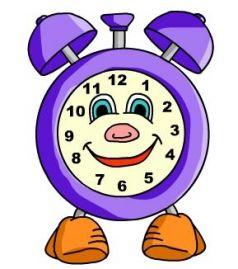 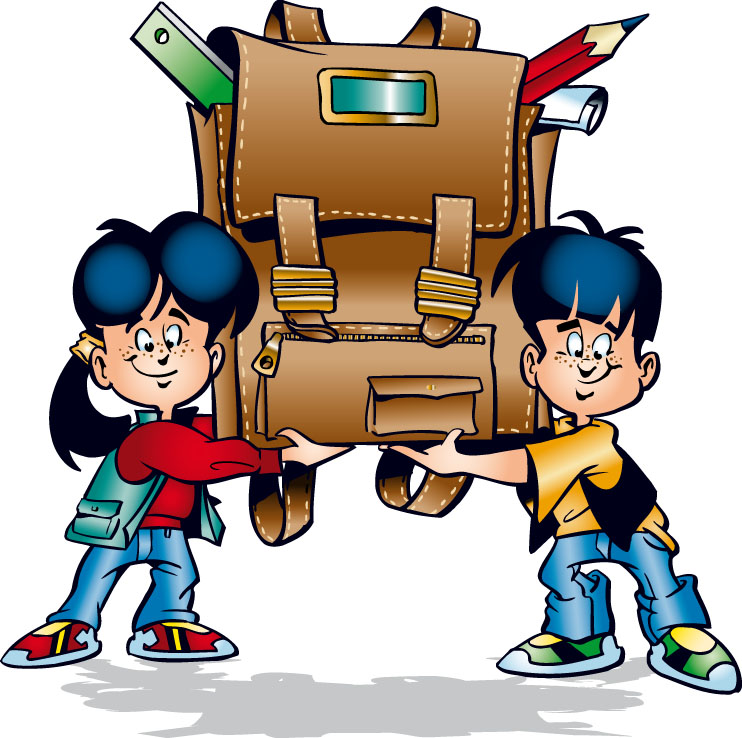 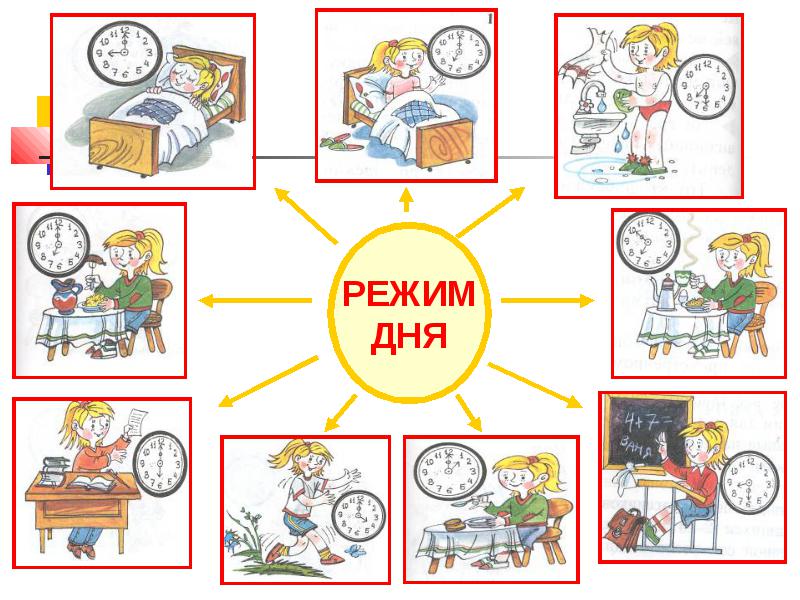 Три правды и одна ложь
Каждый участник записывает три правдивых высказывания о себе самом и одно ложное. Затем называют их классу. Остальные должны угадать: какое из них ложное.
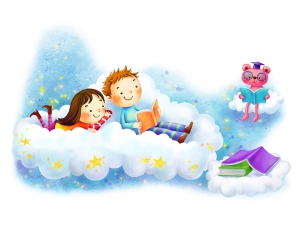 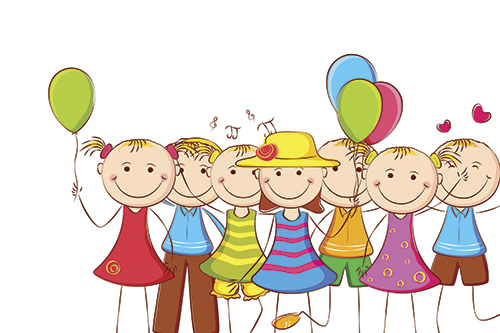 Семья, семья - это капля доброты В ней сбудутся все твои мечты. Семья - это лучший твой друг И благодаря ей, друзей ширится круг.
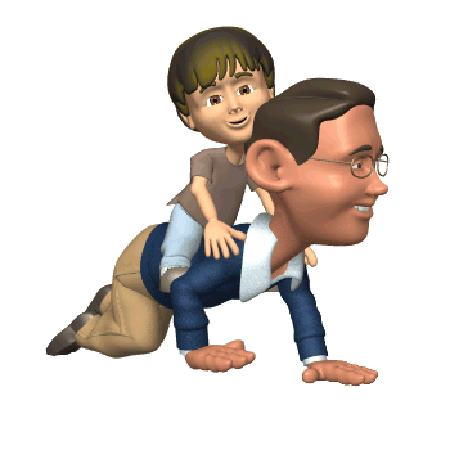 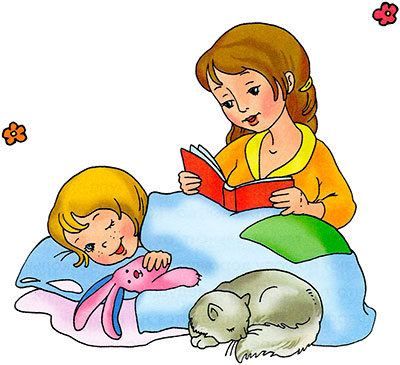